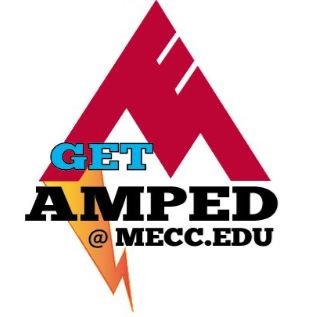 QEP Implementation
Fall 2023
Entering Year 4 of Implementation
QEP Goal & Student Learning Outcomes
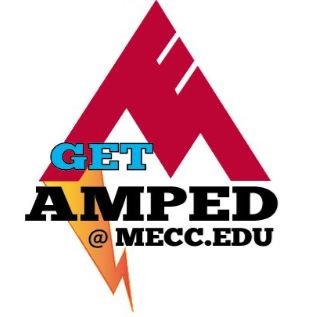 The goal of this QEP is to improve students’ problem-solving skills through Quantitative Literacy.

Student Learning Outcomes:
1.	Students will demonstrate improved academic problem solving by applying Quantitative Literacy skills across the curriculum.
2.	Students will demonstrate ability to solve real would problems using inductive and deductive reasoning.
QEP Phase 1 Focus Calculation and Interpretation
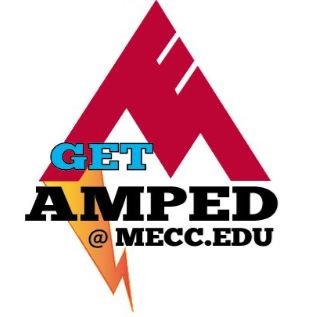 Students will take at least one course in each semester of their associate’s degree program (except their last semester) that includes a QL-related assignment. This way, students are exposed to QL throughout their time here at MECC.
QEP Phase 1 Courses: These are courses students typically take in their first semester. In these courses, we are emphasizing Calculation and Interpretation.
QEP Phase 2 FocusApplication/Analysis and Assumptions
QEP Phase 3 FocusCommunication and Representation
QEP Phase 4 FocusProblem Solving
Assessment Methods
How do we know we’re improving?
We have two methods of assessment: STAGE and VALUE Rubrics.
Rubrics/Training Information
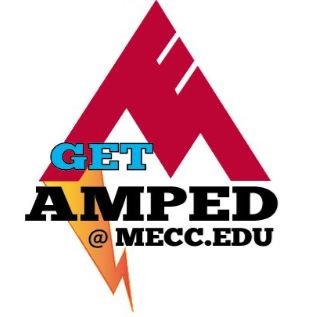 Quantitative Literacy and Problem Solving VALUE Rubrics, along with all QEP assignments, can be found here:

https://www.mecc.edu/qep/

They can also be found in the emails that go out to QEP Faculty each August and January.
The assignment
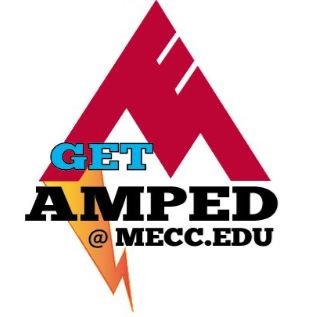 Make sure to teach required skills before giving the assignment
Ensure that the assignment is for a grade in the class. It can be a low-stakes assignment, but it should not be optional.
You may implement the assignment on Canvas and use the Canvas-embedded rubric or you may use paper copies of the assignment and rubric
If you implement on Canvas, make sure the students submit the assignment on Canvas and that you score the assignment on Canvas
If you use paper copies, save student copies of work so that you can submit both student work and rubrics to Ken. Include student ID numbers if you use paper copies.
Adding the Rubric to an Assignment
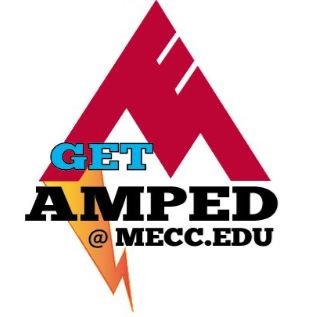 Please make sure to properly add the appropriate VALUE Rubric to your QEP Assignment in Canvas.
You can use these directions: https://youtu.be/tVZQfqx9fMY
Using the Rubric
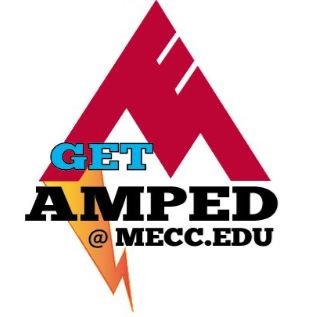 Please make sure to use the rubric properly once embedded.
Instructions on how to use the rubric are here: https://youtu.be/fwCvdoLAi0U
Important Reminders: Data collection
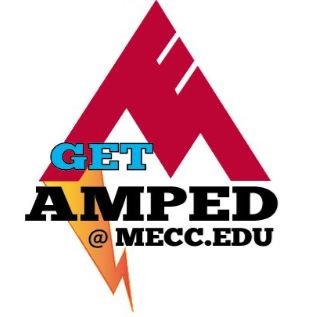 Lessons Learned:
If you are using a paper copy of the rubric and assignment, you need to make sure that you get those rubrics to me as soon as possible. They should be submitted (along with student work, including the ID number at the top) to me by the end of each semester. Remember, it is totally fine to do this assignment on paper; we just need to receive the data.
Make sure to score each applicable dimension separately; do not just include a total/overall score
Make sure you are not using an outdated version of the rubric on Canvas.
Do not the rubric point values on Canvas; do no edit the rubric at all.
Select “Save” after completing the Canvas-embedded rubric
Implement your assignment
Rubric: Importance of using properly
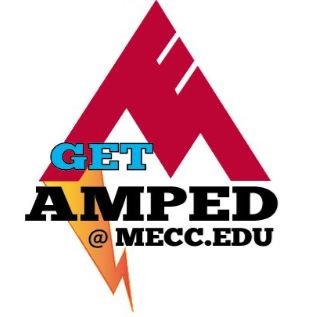 If the rubric is not used properly, we are not able to pull the data appropriately. Please remember:
Click “Save” after grading using the rubric
Do not combine this rubric with another rubric; avoid renaming this rubric or re-creating it

Correct rubric usage comes through like this:



Incorrect rubric usage comes through like this:
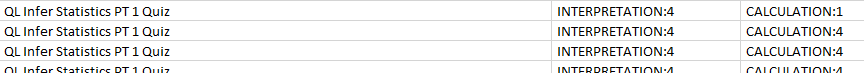 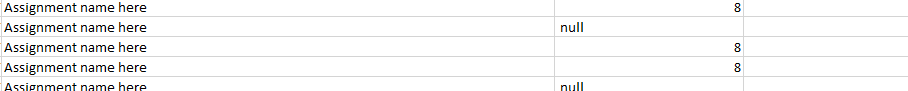 Where we are
Continuing Implementation
Use the previous semester’s student performance formatively. For instance, if you noticed that most of your students struggled with Interpretation last semester, consider ways that you can incorporate instruction on interpretation throughout the semester (and leading up to the QL or Problem Solving assignment.) With the QEP, we want to improve in these areas. Therefore, any instruction that you can provide your students with to assist them will be incredibly valuable.
Please assist your mentees with assignment implementation. We will continue to contact adjunct/DE faculty each semester.
Continue to use this assignment in your course through summer 2025.
Conclusion
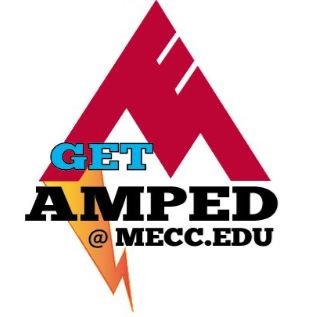 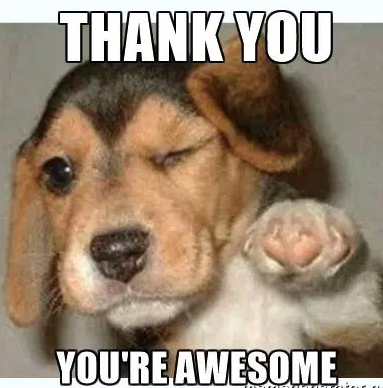 QEP Resources: 
 www.mecc.edu/qep
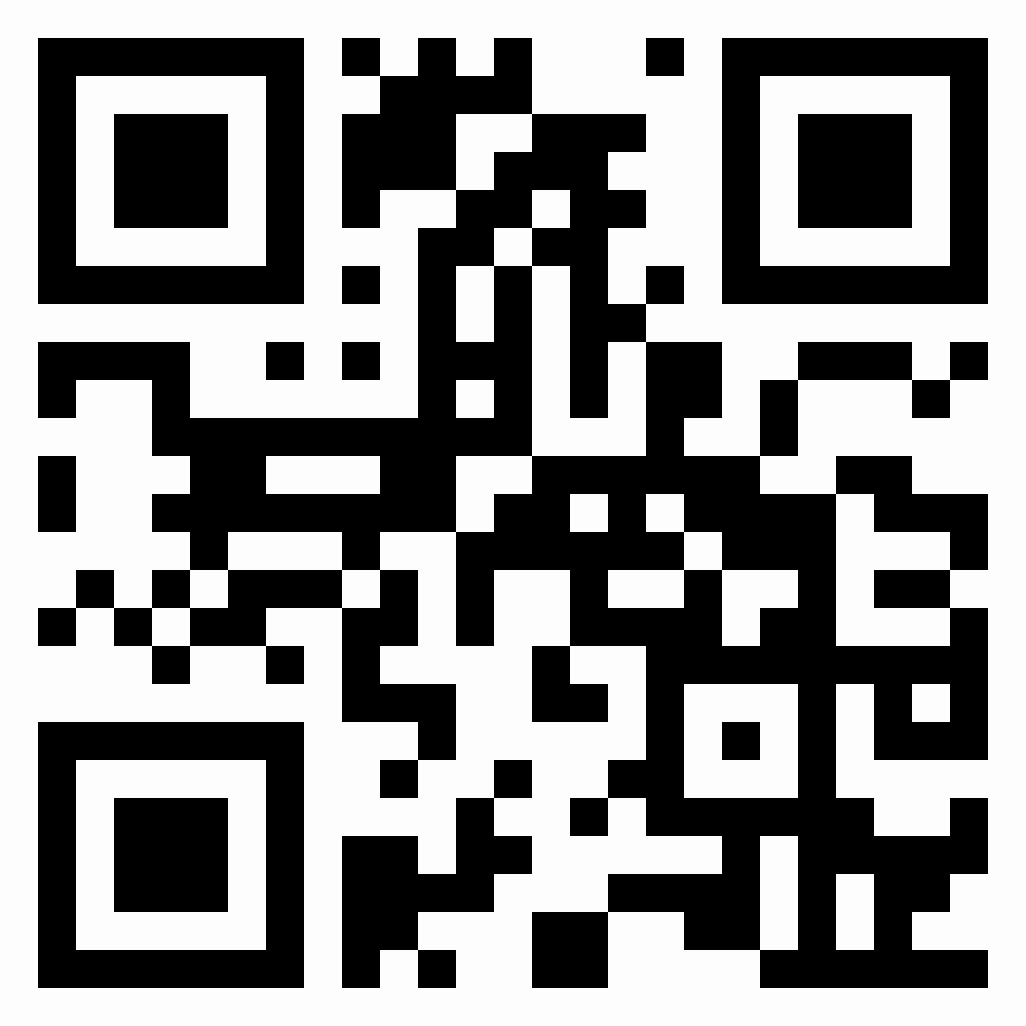